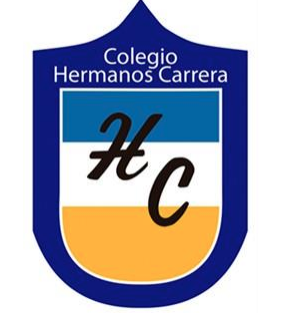 Bienvenidos
Primer año
Historia.
Profesora: María José Guerrero
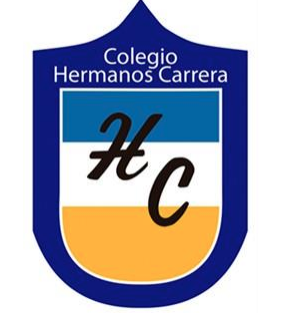 Jueves 26 de Noviembre.
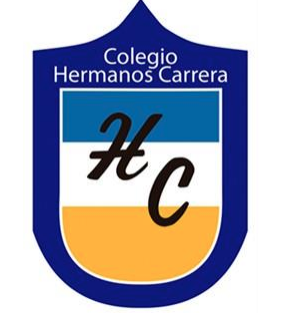 Objetivo: Reconocer a chile como nuestro país, observando símbolos patrios, trabajando en ppt , contestando guía y valorando expresiones de cariño.
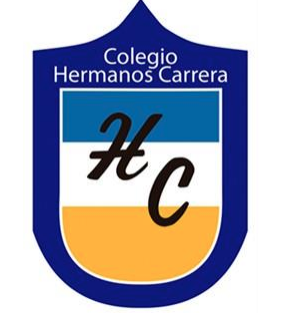 Habilidad: RECONOCER.Examinar con cuidado y atención.
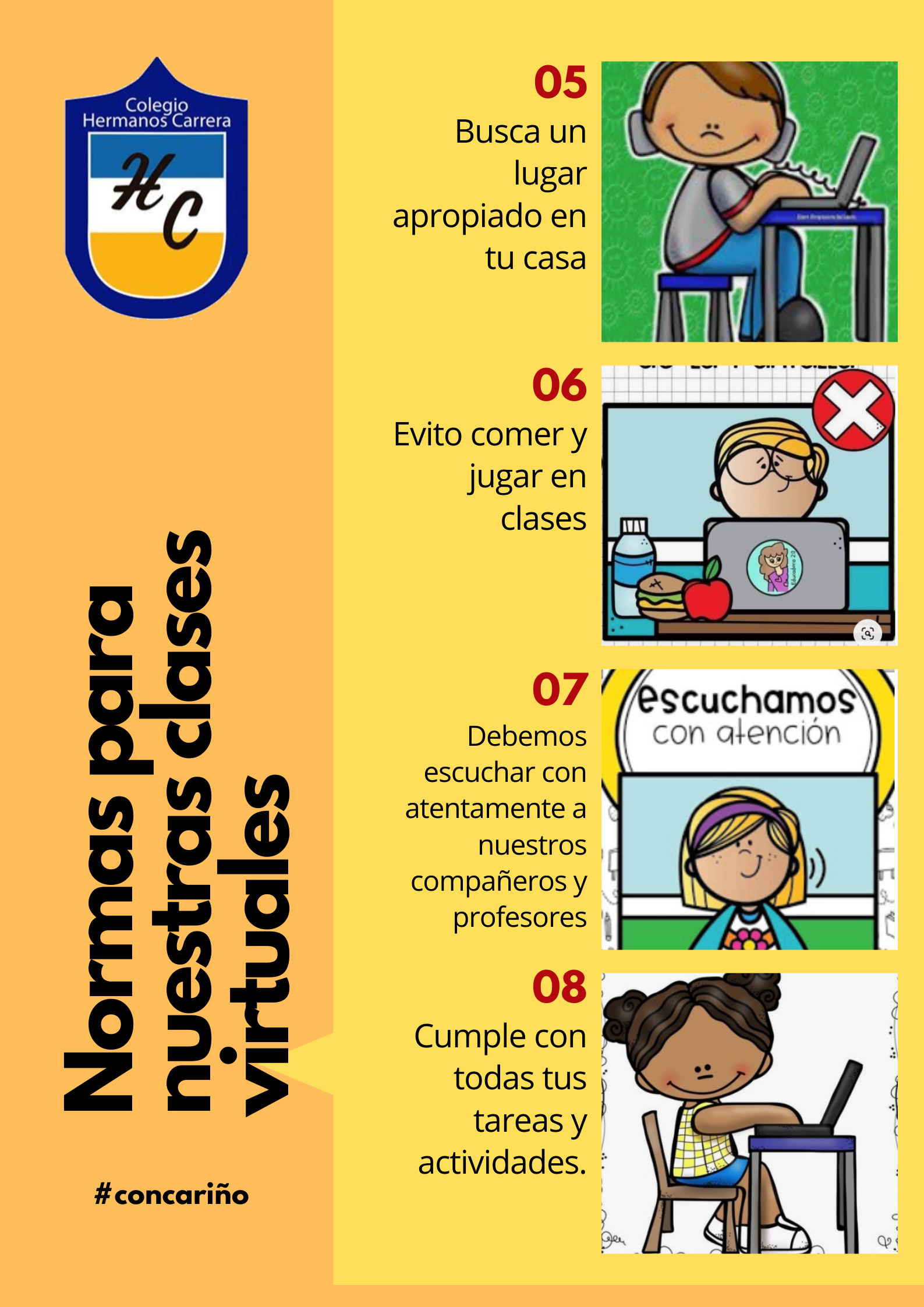 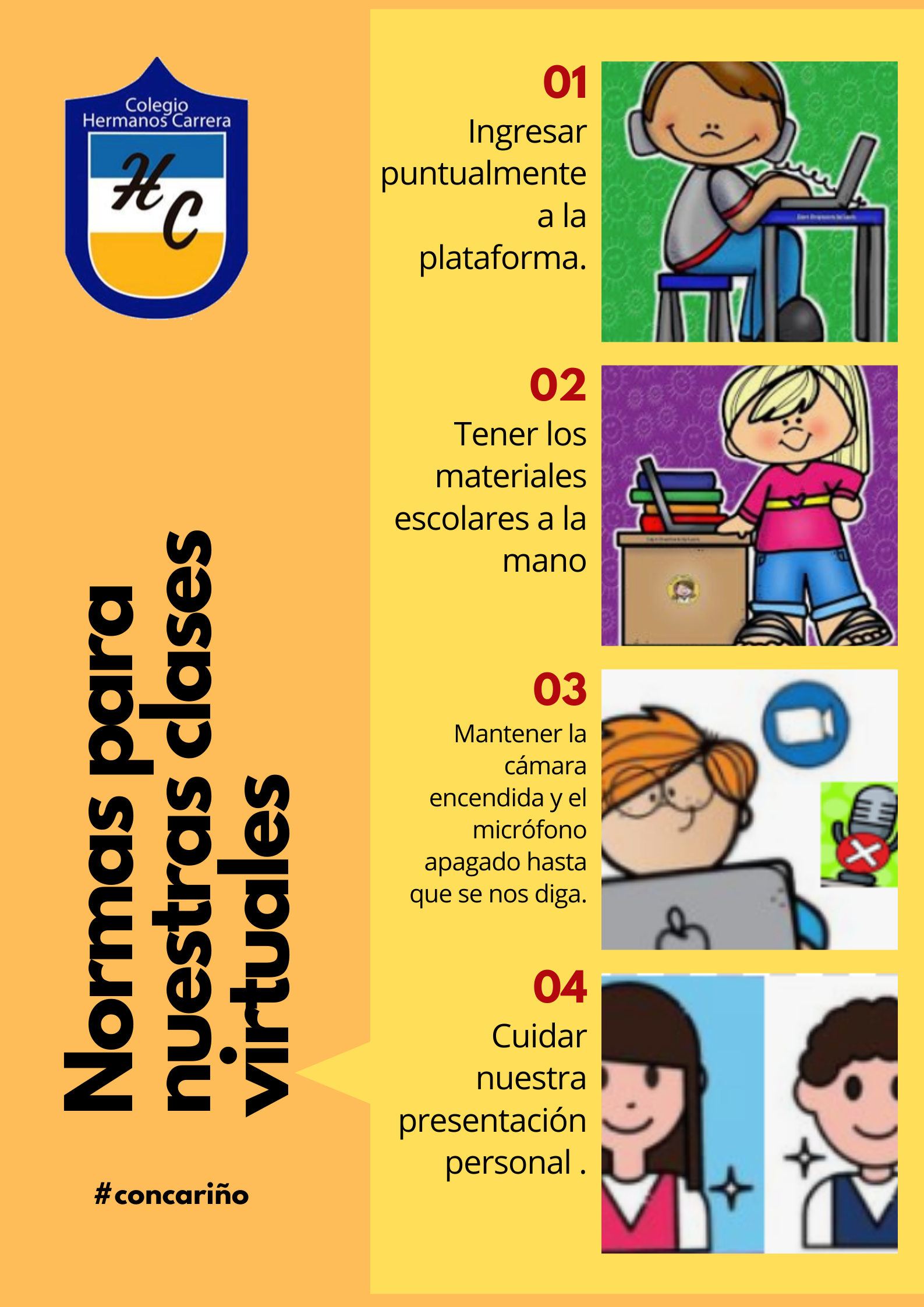 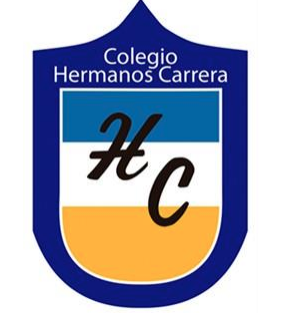 Hoy aprenderemos “símbolos patrios de chile nuestro país”
Chile es un país orgulloso de su identidad nacional. Esta identidad la formamos compartiendo símbolos patrios, un pasado común, tradiciones y costumbres populares
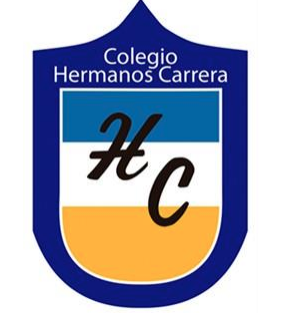 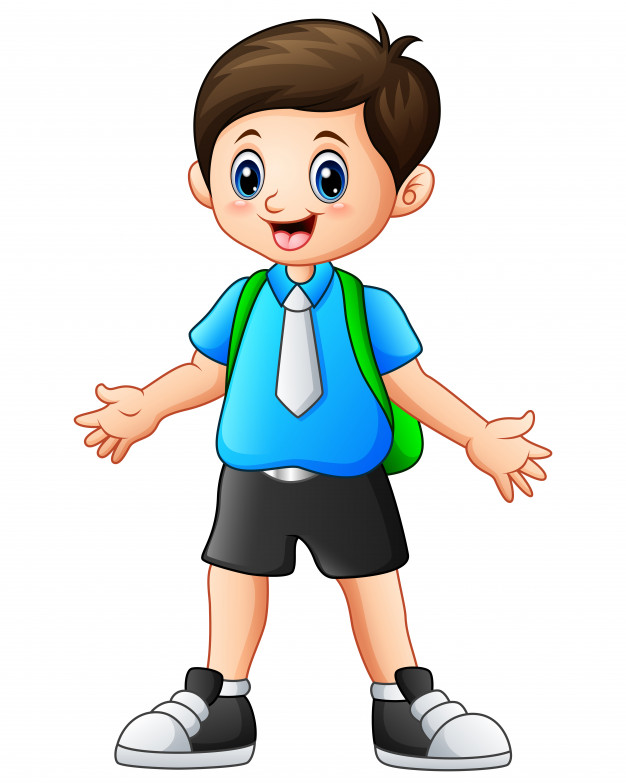 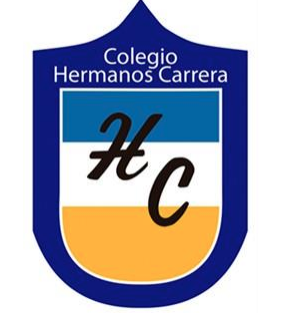 ¿Recuerdas la bandera de Chile? ¿Qué colores tiene? ¿Por qué tiene esos colores?
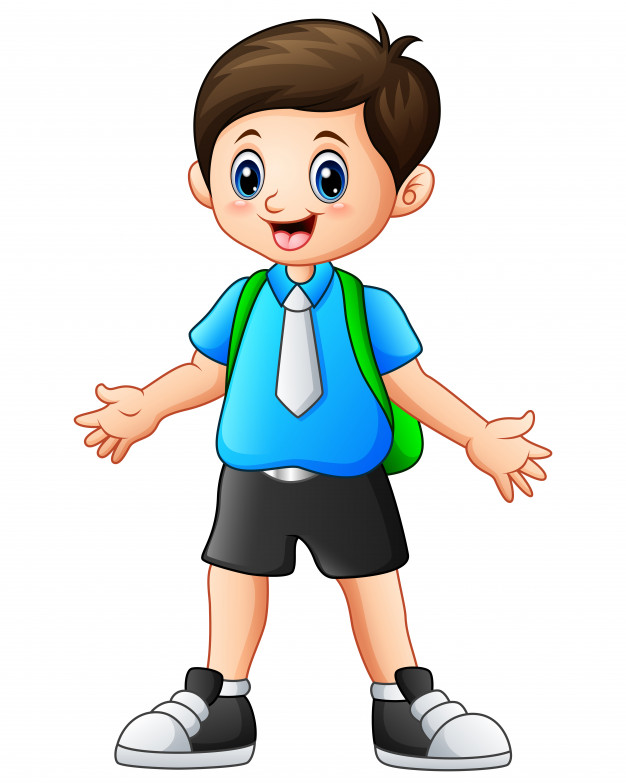 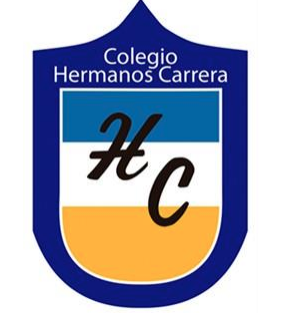 Así es nuestra bandera.
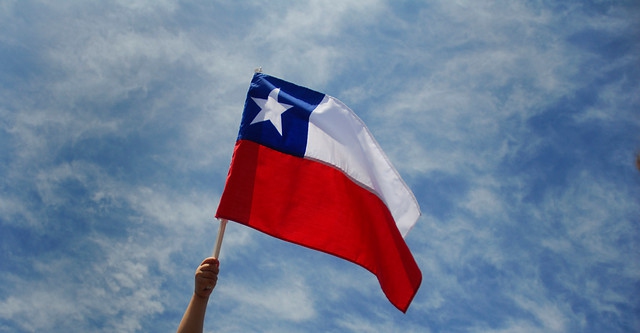 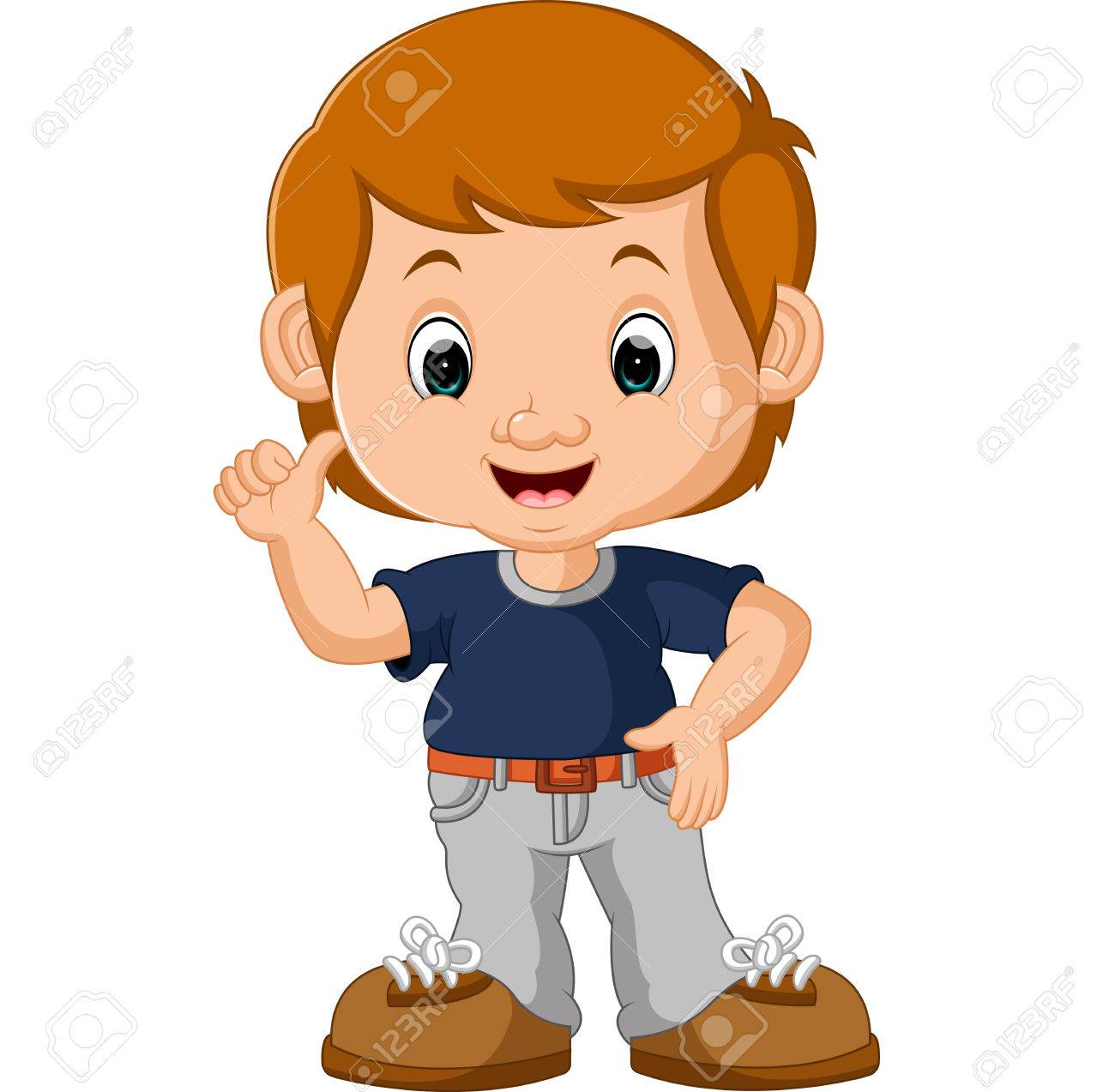 Azul del mar y el cielo.
Blanco de la nieve de las montañas.
Rojo del copihue y la valentía de los héroes.
La estrella representa que chile es un país independiente.
Este es el escudo de Chile.
Trata de dibujarlo en el cuaderno.
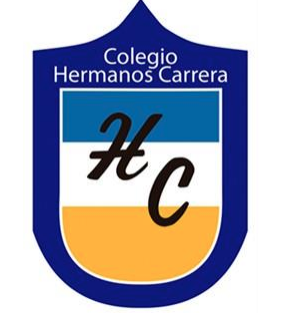 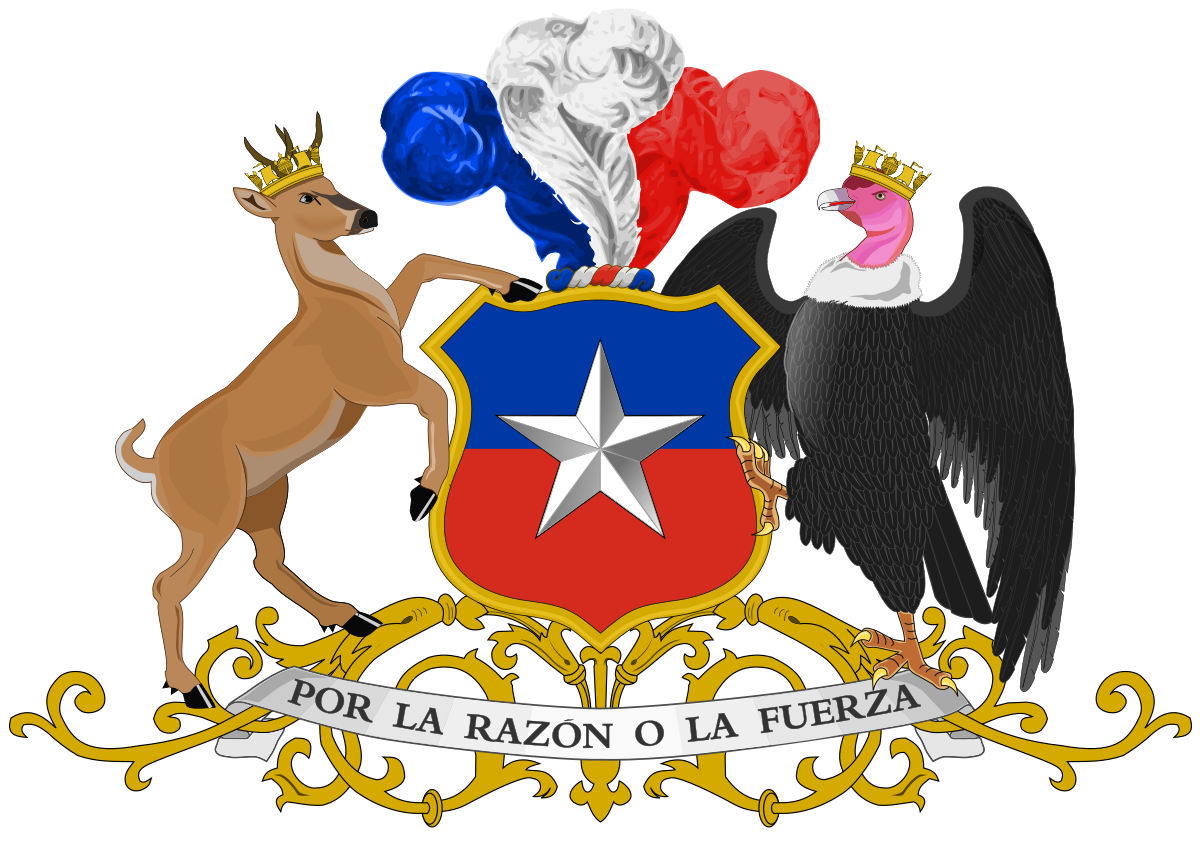 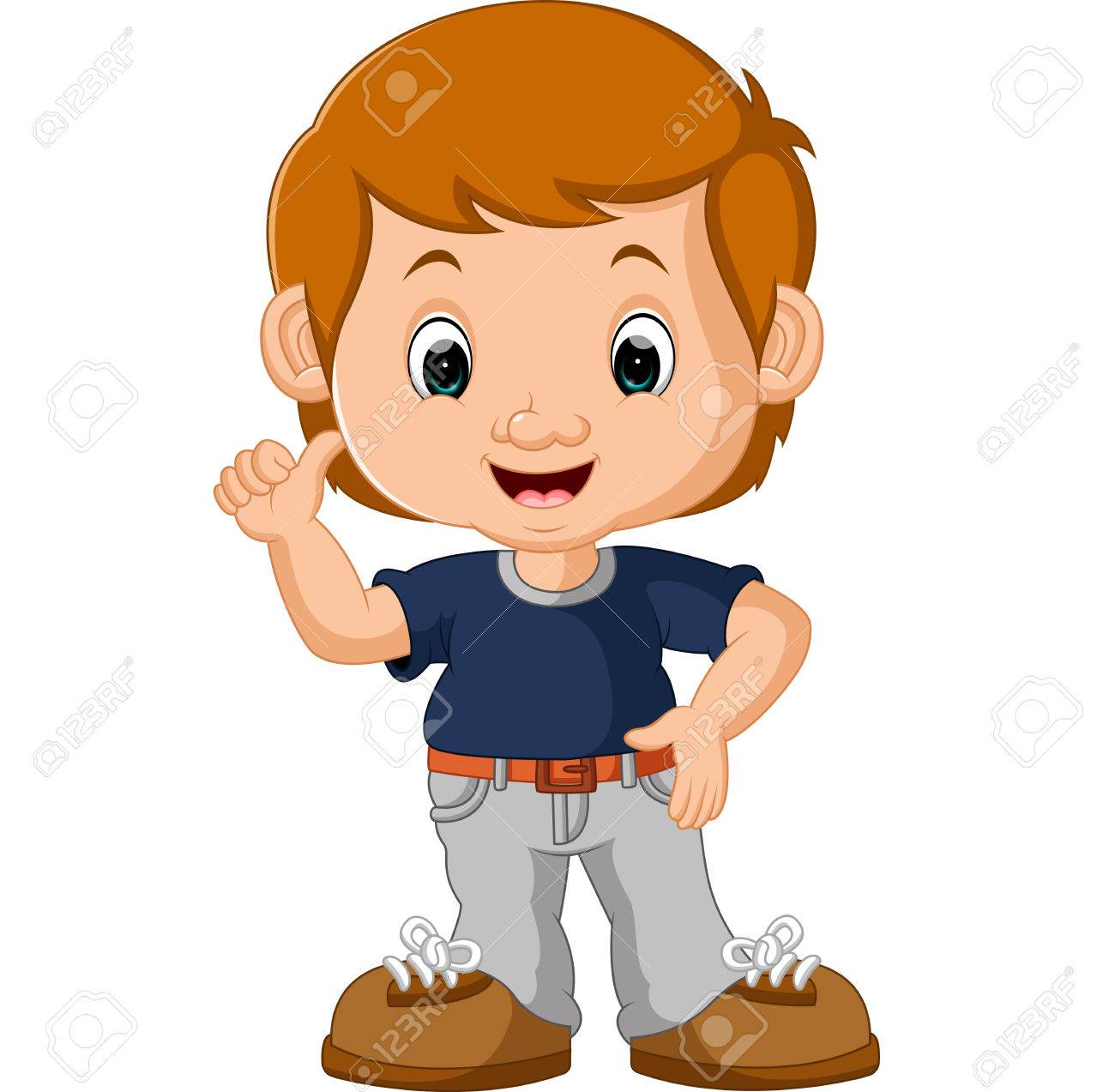 También tenemos una flor nacional.
¿sabes cuál es?
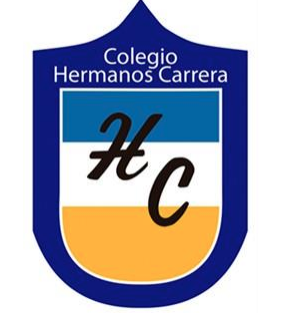 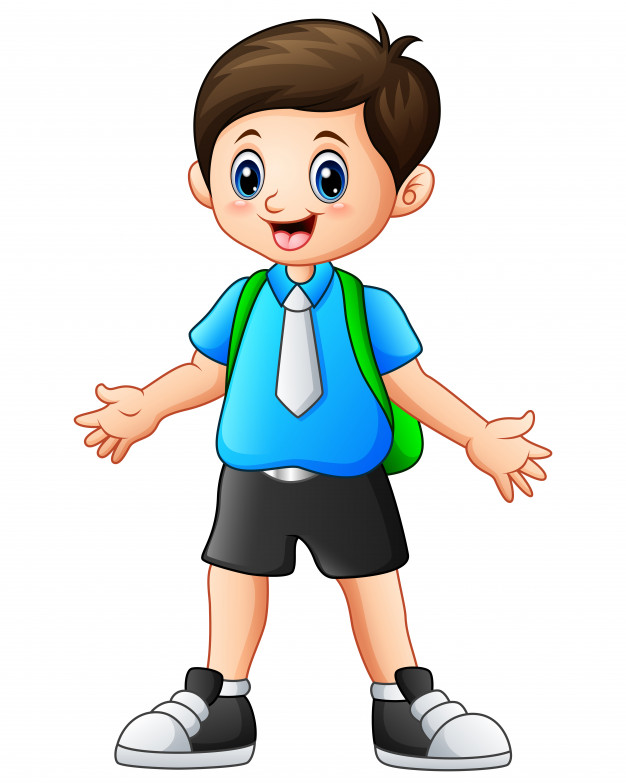 El copihue es nuestra flor nacional y crece en los bosques del sur de Chile.
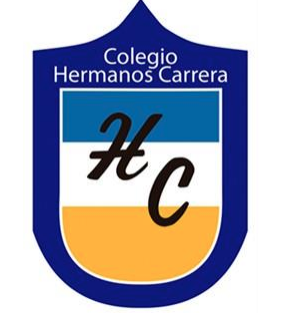 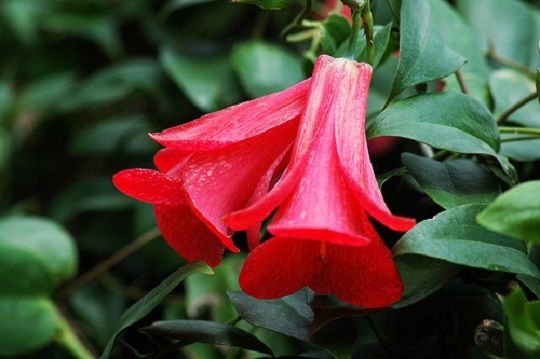 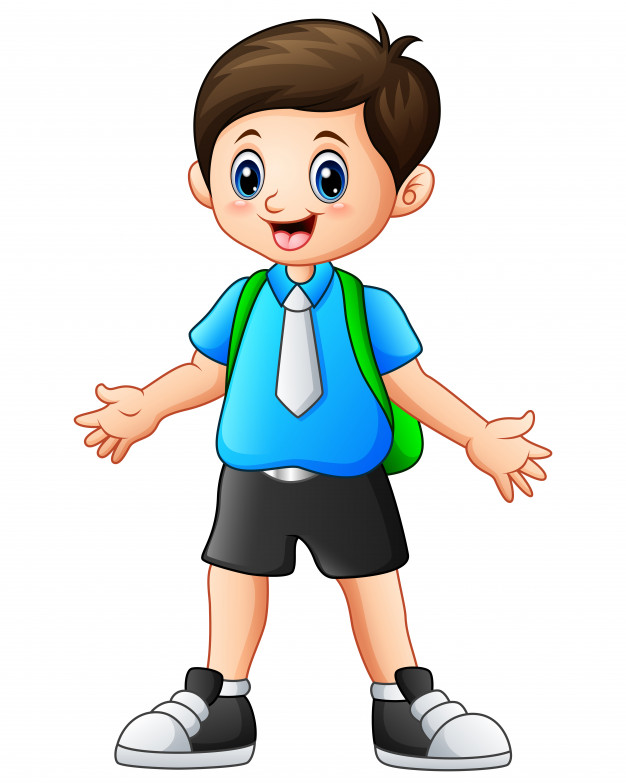 ¿CUÁLES ES NUSTRO ESCUDO NACIONAL ?
TICKET DE SALIDA.
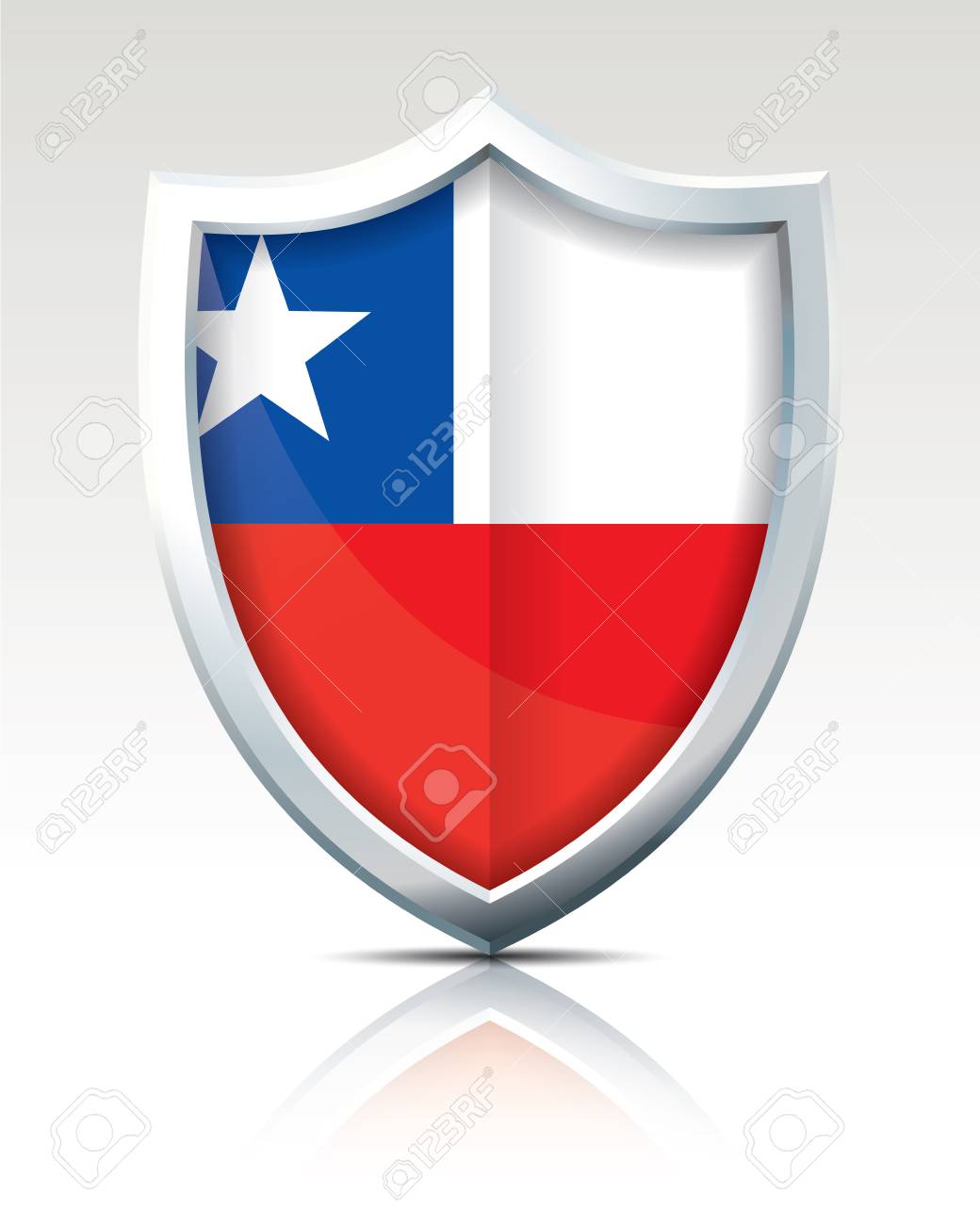 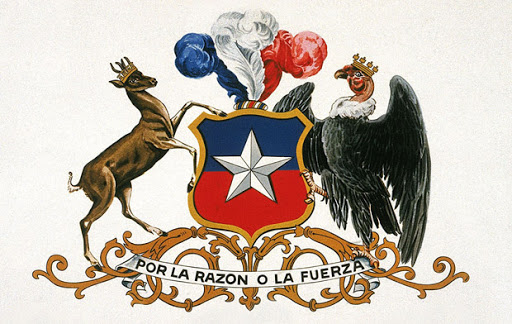 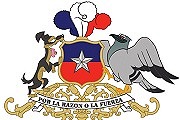 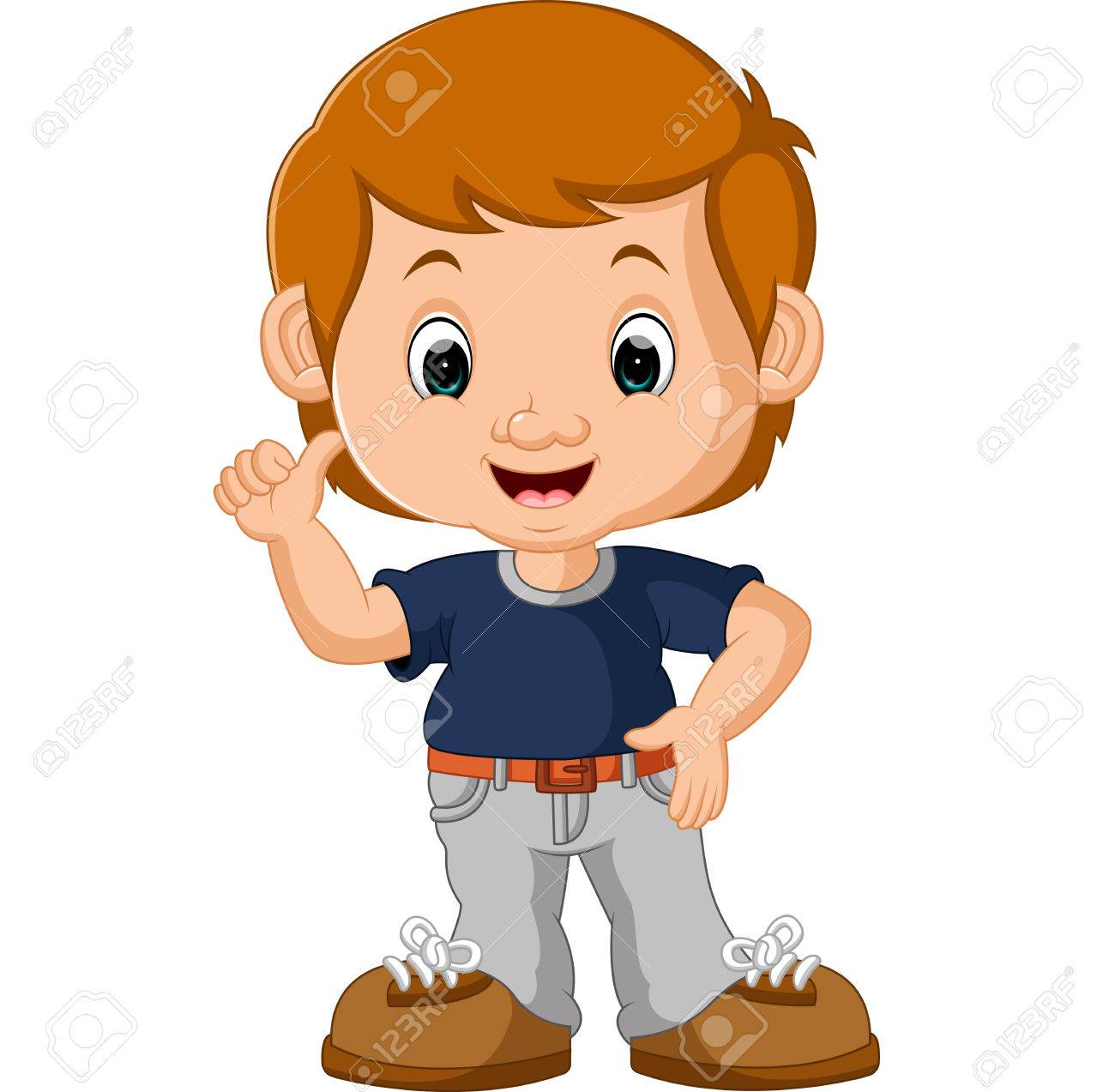 C
A
B
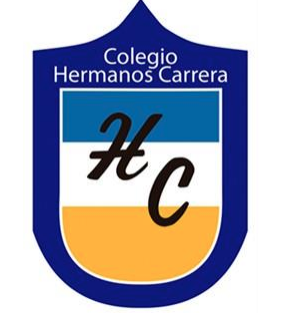 Nos vemos pronto
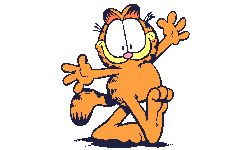